Hacia la propuesta de Tesis
María Pía Martin
MGPP
Responder a 3 preguntas
3 Hojas: Proyecto de Tesis
Elaboración de una primera versión para recibir Feedback por parte de las profesoras
Identificación conjunta con profesora de Tesis I de un profesor guía adecuado al tema y necesidades
Envíos, revisiones y modificaciones por parte de posible profesor guía
Aprobación del tema de tesis por parte de la Escuela de Postgrado
¿Cómo empezar?
Seleccione uno o varios temas, ideas, con los que
tenga experiencia, conocimiento, bibliografía
 Seleccione los temas que despierten su interés, preocupación, por “investigar, descubrir, indagar”
Desarrolle su creatividad, sensibilidad, imaginación
No deseche las primeras ideas
Critique, exponga sus ideas con colegas, asesores, investigadores o expertos
No se preocupe si algún investigador ha efectuado un estudio semejante
                                   ESCRÍBALO
Delimitación del tema a investigar o primer esbozo de cuestionamientos
Experiencias Individuales
Materiales Escritos
Teorías
Investigaciones Previas
Conversaciones Personales
Observaciones De Hechos
Creencias
Primera hoja: Título y antecedentes
Organizar la información sobre el tema
Establecer los eventos, contextos, procesos, actores presentes
Generar información sobre el tema (recurrir a estudios, informantes claves, asesorías, etc.)
Desarrollar una narración analítica de los eventos, procesos, relaciones de actores




PROBLEMA DE ESTUDIO
O
P
C
I
O
N

A
N
A
L
Í
S
I
S
EN
F
O
Q
U
E

T
E
O
R
I
C
O
Establecer un área temática
Determinar un problema de estudio
Definir un problema de investigación
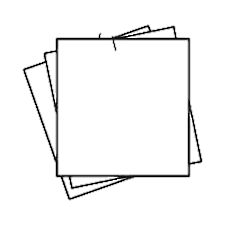 Primera hoja
Título y antecedentes del caso (requiere incorporar la problematización):
Presentación de antecedentes e información que permita la delimitación del problema de investigación.
Debe dar cuenta de la relación entre el tema y la gestión y políticas públicas.
Requiere la identificación y consideración de factores como:  
Problema de investigación
Causas del problema de investigación
Consecuencias del problema de investigación
Definición de conceptos claves para la tesis
Identificación de actores involucrados
Claves para definir el problema de estudio
Apoyarse en información previa. Documentos de debate (Think-tank, leyes, publicaciones, artículos, libros, evaluaciones)
Revisión de prensa (establecer cronología eventos, actores, posiciones, discusiones principales).
Informantes clave (contactos, sondeo de guías y lectores, entrevistas indagatorias)
Datos secundarios (estadísticas, gasto, encuestas, coberturas, etc.)
Estudios, investigaciones y tesis.
La definición del Problema de Investigación requiere:
Selección del tema de investigación (proceso personal)
Revisión bibliográfica exhaustiva y estado del arte respecto a un determinado tema.
Consideración de factores fundamentales, como: viabilidad (consideración de los recursos disponibles: tiempo, acceso a la información necesaria (datos, fuentes, expertos, etc); conocimiento científico disponible; relevancia; “vacíos” de investigación; en la legislación, en las políticas y programas públicos; Aspectos por resolver en materia de políticas y programas públicos.
Delimitación del problema de investigación
Contextualización dentro del conocimiento científico de dicho tema de investigación , avanzando de lo general a lo específico.
 Cuales son las causas del problema, su origen. 
Cuáles factores hacen que estén presente dichas causas. 
 Consecuencias del problema
 Identificación de actores participantes (activos pasivos, directos e indirectos). Pueden ser tangibles  (personas) o intangibles (modelos administrativos, políticas aplicadas)
Fundamentación del problema
Construcción antecedentes: bibliografía, memorias institucionales, tesis, artículos de revistas o libros, prensa escrita, estadísticas, documentos institucionales, etc.

Construcción marco conceptual: papers, investigaciones científicas previas, tesis, libros, bibliografía fundamental. Literatura que dé cuenta línea analítica escogida

Revisión resultados evaluaciones e investigaciones previas sobre la materia.
Antecedentes
Bibliografía (recurrir a otros estudios, tesis, publicaciones ya sea artículos o revistas, papers, documentos en congresos y seminarios)
Bibliografía institucional: memorias e informes institucionales, mapas, estadísticas , documentos de trabajo.
Bibliografía de páginas web, grabaciones, videos, etc.
Informantes clave, investigadores, expertos
Recabar los propios conocimientos como investigador
Marco conceptual
Definición del enfoque/orientación analítica
Leer papers, otras tesis, investigaciones
Bibliografía fundamental para dar cuenta de avances y desafíos
Seguir líneas de autores
Buscar modelos analíticos
Preferentemente bibliografía concentrada en los últimos 5 años (cercano al 30%)
Pregunta de investigacion
Toda investigación comienza con una pregunta de investigación, esta es la que ordena todo el quehacer investigativo, proporciona los lineamientos generales y traza la ruta a seguir. 

Este es quizás el paso mas importante (y muchas veces el más difícil de lograr) dentro de una investigación.
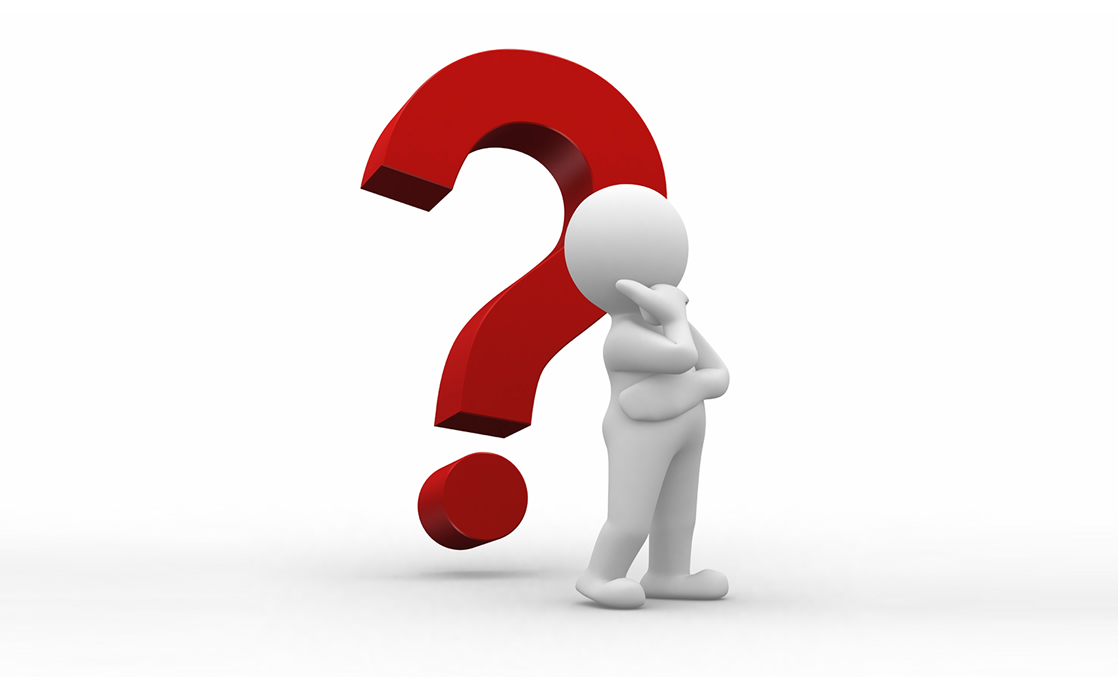 de investigación
Si bien toda pregunta de investigación es buena, hay algunos elementos que deben ser considerados, dado que no toda pregunta de investigación es 'realizable' por el investigador. 
En ese sentido es bueno distinguir lo que el investigador puede realizar de lo que solo puede constituirse en una preocupación.
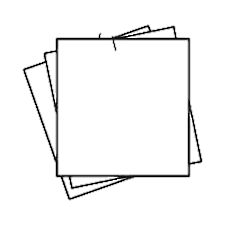 Segunda hoja
Objetivos de Investigación y Metodología:
Objetivos de investigación: Deben ser concisos, precisos y claros.
Objetivo General: El objetivo general apunta al propósito fundamental del problema de investigación.
Responde a: qué se pretende estudiar y analizar.
Debe ser consistente y estar alineado con el problema de investigación. 
Es la carta de navegación de la investigación.
Objetivos Específicos: Corresponden a sub objetivos que se desglosan y emanan del objetivo general, deben estar “contenidos” en él
Son enunciados para facilitar la comprensión de las metas que se traza el estudio.
Habitualmente se utilizan 3 objetivos específicos
Objetivos de investigación
“ A la formulación de un problema suele seguir la formulación de uno o más objetivos generales que constituirán el primer nivel de determinación de la investigación...La elección de un objetivo depende del nivel de conocimiento ya alcanzado y de las finalidades prácticas o teóricas que pueden guiar la investigación”.
Fuente: Briones, Guillermo. La formulación de problemas de investigación social, Ediciones Uniandes, 1988, pp. 34-35.
Objetivos
Guían al proceso de investigación

Señalan los límites y amplitud del estudio

Orientan sobre los resultados que se pretenden alcanzar
Definición de objetivos
Esencial para el éxito de una investigación
Transformar el problema y pregunta principal en metas a lograr
Los objetivos del estudio aluden a los cambios esperados, lo que implicará el estudio finalizado en el estado del problema (son de investigación no de intervención)
Los objetivos implican pasos a seguir para establecer una respuesta a la pregunta de investigación
Implican una secuencia de acciones
Son parte de un todo
 Los específicos están supeditados al objetivo general
Objetivos SMART
Específicos (Specific): Claros sobre qué, dónde, cuándo y cómo va a cambiar la situación;
Medibles (Measurable): que sea posible cuantificar los fines y beneficios
Realizables (Achievable): que sea posible lograr los objetivos (conociendo los recursos y las capacidades a disposición de la comunidad);
Realistas (Realistic): que sea posible obtener el nivel de cambio reflejado en el objetivo;
Limitado en tiempo (Time bound): estableciendo el periodo de tiempo en el que se debe completar cada uno de ellos.
Objetivo General
Derivado del problema de estudio  y de la pregunta de investigación.
Objetivos específicos
Coherentes con el objetivo principal. 
Desglosan aspectos del problema de estudio: 
Partes o componentes de la pregunta de investigación, 
Características en el tiempo/espacio,  
Compara sub  grupos 
Parte del modelo teórico-conceptual.
Metodología (Presentación inicial):
Responde al cómo (se abordará el problema de investigación)
Debe ser consistente con el problema propuesto (se debe ajustar y ser coherente con el problema).
Requiere identificar aspectos como:
Enfoque: Cualitativo, Cuantitativo, Mixto
Tipo: Exploratorio, Descriptivo, Explicativo, Correlacional
Identificación de instrumentos y técnicas de recolección de información y su relevancia para el estudio.
Consideración preliminar de la muestra sobre la cual se aplicarán estos instrumentos.
Metodología
Definir objetivos; general y secundarios
En función del problema de investigación y la pregunta o hipótesis que guiará el estudio de caso.
Establecer una metodología: cualitativa, cuantitativa, post positivista
Establecer instrumentos técnicas de recolección información
Fuentes y técnicas de recolección de información
Indirecta- Fuentes secundarias
Revisión bibliográfica y documental
Encuestas y Cuestionarios
Seguimiento de prensa

Directa – Fuentes primarias
Observación (participante - no participante)
Entrevistas (abiertas, semiestructuradas y grupales, cuestionarios)
Historias de vida
Tipos de investigación
Una vez que hemos efectuado la revisión de la literatura, y se ha delimitado el problema de estudio, pensamos en el alcance que tendrá nuestra investigación.

La diferencia para elegir un tipo u otro se relaciona directamente con el grado de conocimiento del tema a estudiar y a los objetivos propuestos por el estudio.

Por ejemplo, una misma investigación  puede abarcar fines exploratorios, en sus inicios, y terminar siendo descriptiva, correlacional o interpretativa.
Tipos de estudios
Exploratorios tienen como objeto familiarizarse con un tópico desconocido o poco estudiado.
Descriptivos analizan como es y se manifiesta un fenómeno y sus componentes. Describen y exploran las principales modalidades de formación, de estructuración o de cambio de un fenómeno, como también sus relaciones con otros.
Correlacionales buscar analizar cómo se relacionan o vinculan distintos fenómenos. También es posible buscar las razones o causas que provocan ciertos fenómenos
Tipos de estudios
Interpretativos, buscan la comprensión de un fenómeno, así como su inserción en un contexto teórico o histórico. Enfoque orientado a la comprensión y ‘explicación’ de fenómenos sociales complejos.

 Evaluativos, contienen los tipos anteriores. En el plano descriptivo evalúan los resultados alcanzados por un determinado programa o curso de acción. En el plano interpretativo profundizan en las causas que dan cuenta de los logros o dificultades alcanzados.
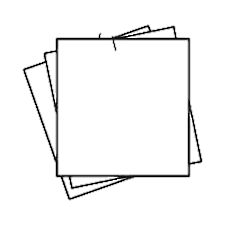 Tercera hoja
Bibliografía citar conforme a citas APA
Visto bueno Profesor guía. 
Finalmente: Firma del alumno y firma del profesor guía.